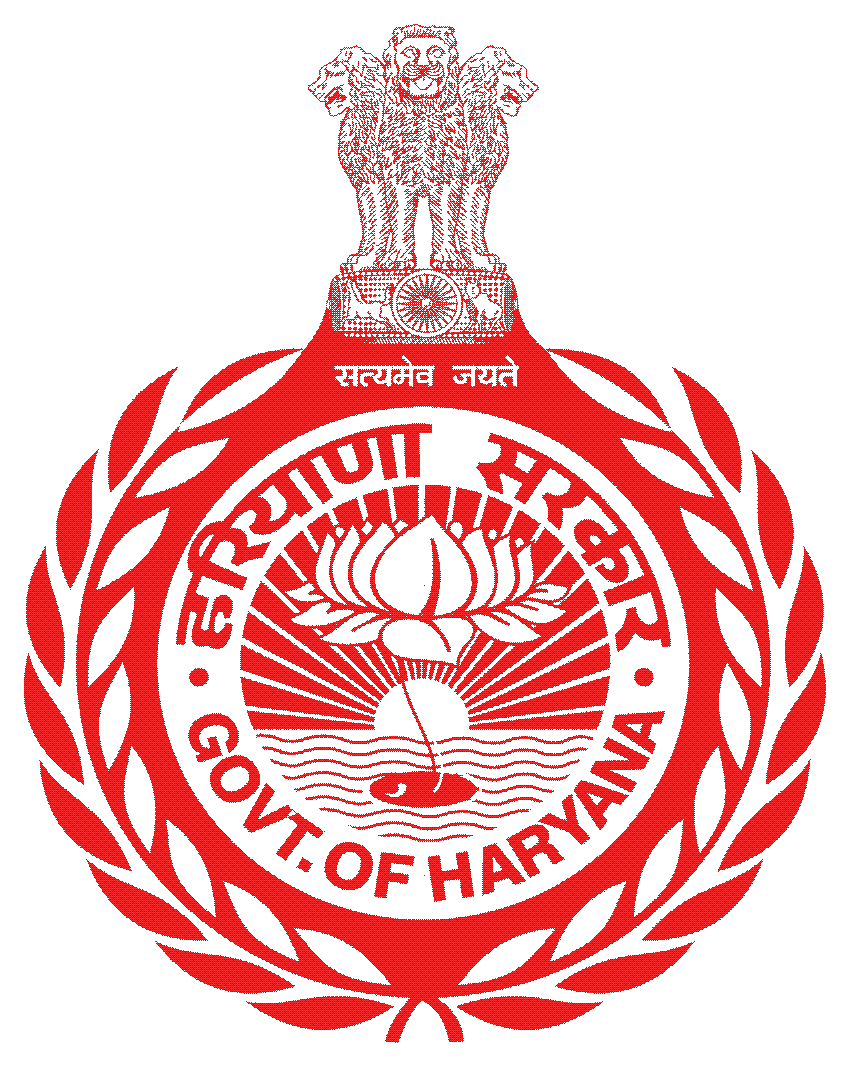 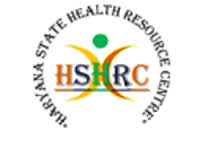 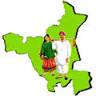 e-Upchaar: Leveraging information technology to improve patient satisfaction and quality of care in public healthcare facilities of Haryana

State Health Systems Resource Centre, Haryana
Dr Sonia Trikha
Director Health Services
ED, SHSRC, Haryana
Public Healthcare: Challenges
Retrieval of medical records time consuming, reliability and authenticity of data?
Compromised inventory control leading to stock-outs, eventually increasing OOPE
Overcrowding at the facilities - poor patient satisfaction
Absence of reliable processes,               compromising PSGs
2
Project background
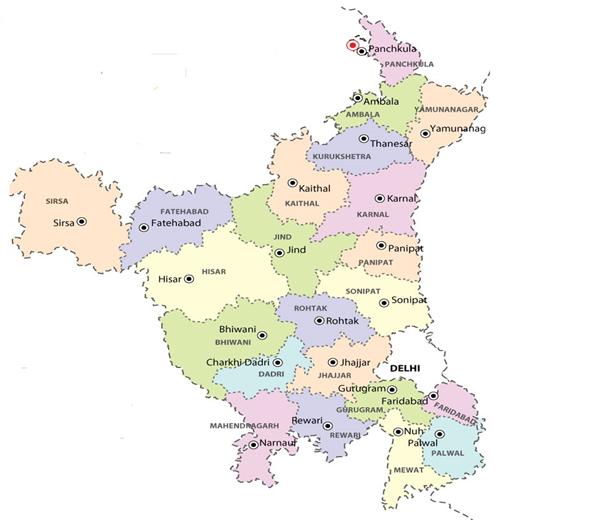 Hospital Management Information System (HMIS), ‘e-Upchaar’ initiated by Government of Haryana in 2014
Project being implemented by State Health Systems Resource Centre, Haryana
Stakeholders: Departments of Health, Medical Education & Research and AYUSH
SKG AC         Kurukshetra
BPS MC Khanpur Kalan
PGIMS Rohtak
SHK MC Mewat
3
Objectives
Optimal utilization of infrastructure, equipment, facilities, HR, drugs & consumables
Availability of EMR for every registered patient across 56 facilities(MCs & DHs)
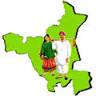 Reduction in waiting time through efficient queue management
Simplification and automation of manual processes
Transparency and availability of information related to hospital services
4
Objectives (contd…)
Integration with external applications, programs and schemes
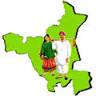 100% service availability to all patients
Efficient grievance redressal mechanism
Real-time reporting, efficient analytics and decision support
5
e-Upchaar Modules
6
OP Touch Points, Activities and KPIs
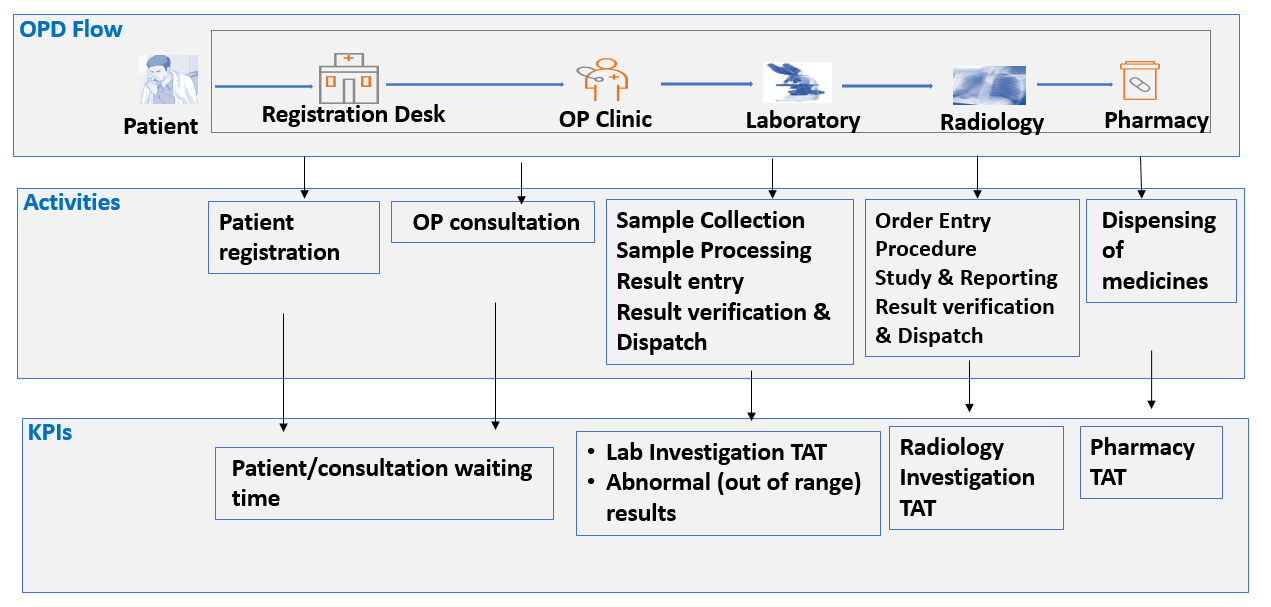 7
Registration module
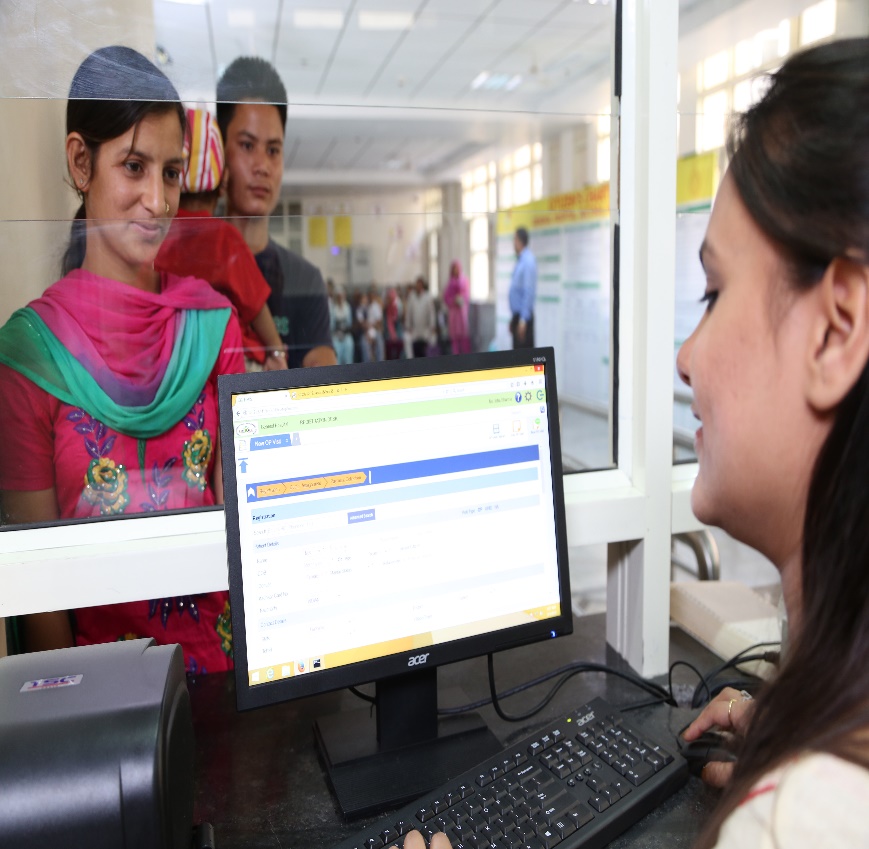 Designated registration counters  
Token system for better queue management
UHID for patient identification 
Easy monitoring of patient waiting times
8
Doctors’ Module
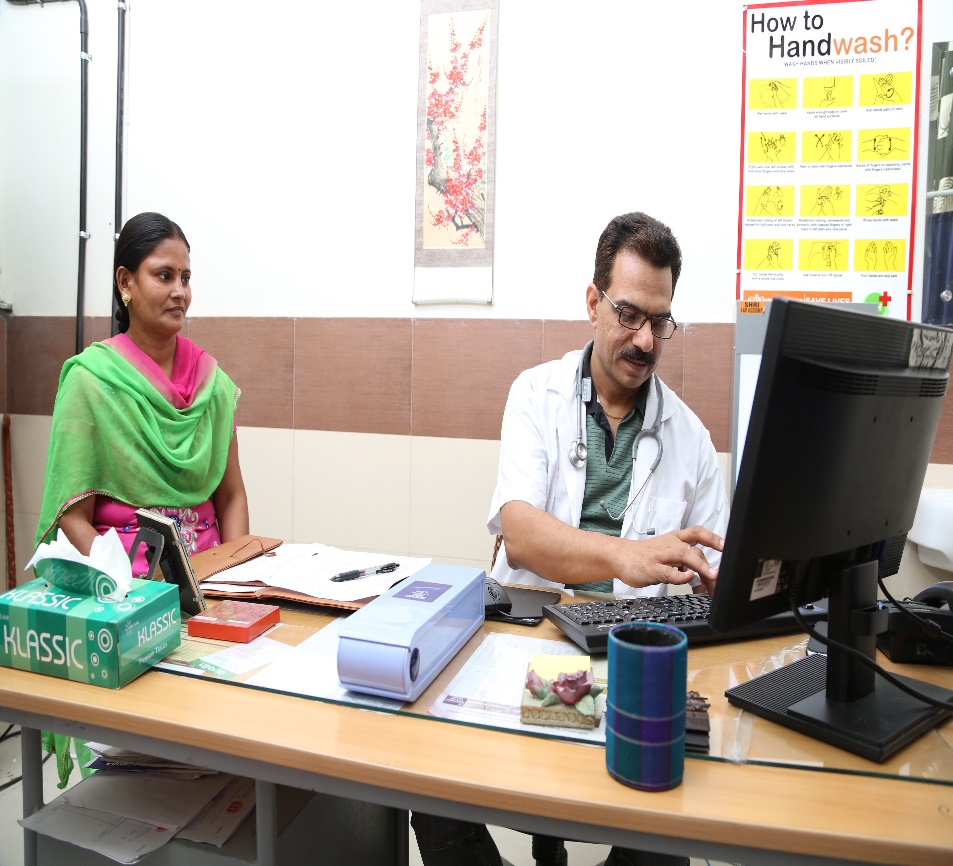 User Friendly screens 
Capturing diagnosis  
Ordering investigations 
Prescribing medicines
Viewing diagnostic reports
9
Doctors’ Module
Favourites/Tick list feature
View of patient queue (on Doctor’s screen)
The doctor can mark the patient as seen, send a patient for cross referral, order investigations (lab & radiology) and also view the patient’s EMR from this screen.
The regularly used diagnosis can be added to the Favourite list by an individual doctor. All the diagnoses are mapped to the ICD 10 classification of diseases.
… Past Practice
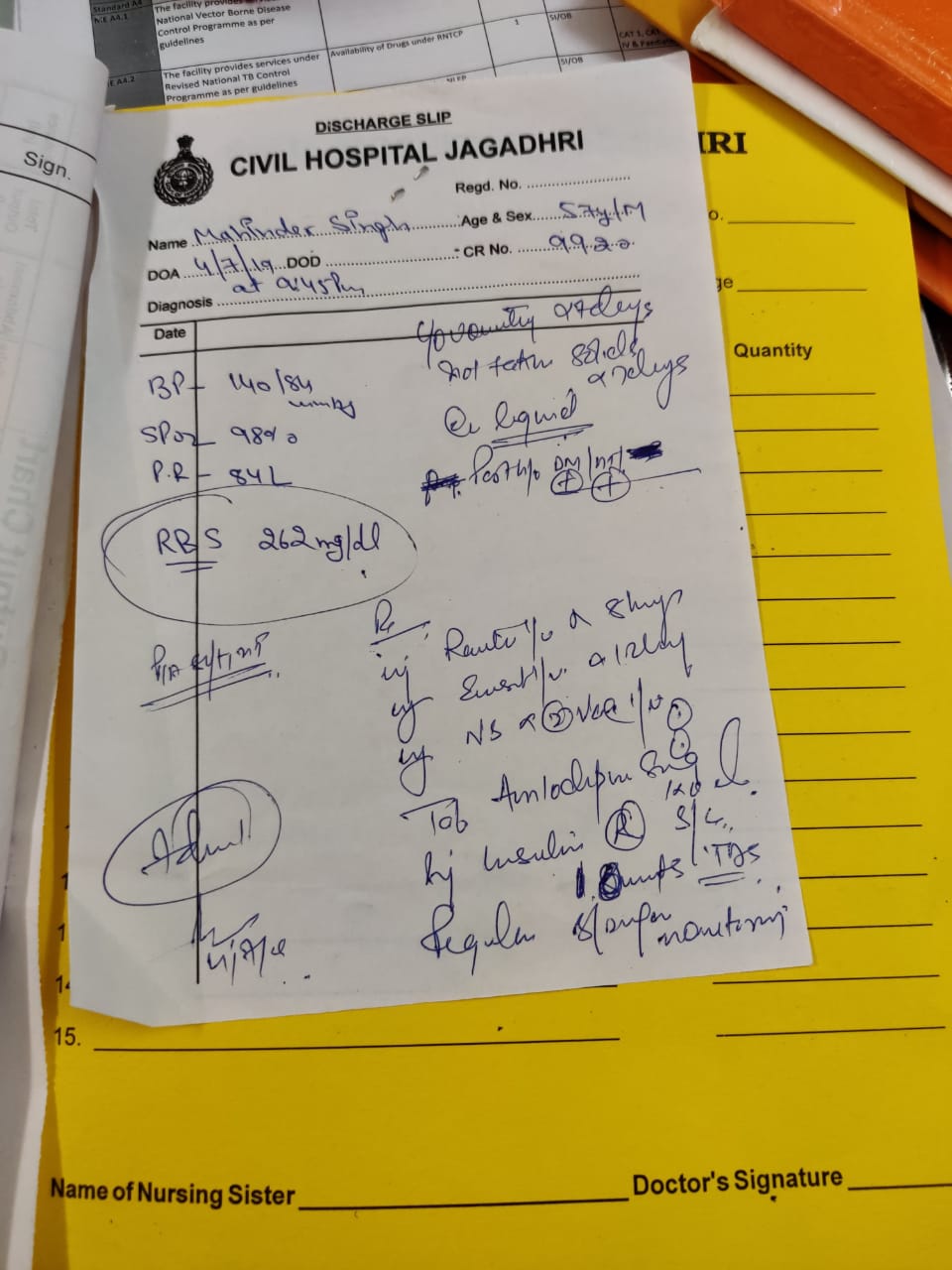 Diagnostic Modules
Laboratory Module
Unique Barcode for each collected  sample
Integration of Lab equipment with the application
Reduction in the lab errors and sample 
     re-dos
‘Out of range’ values highlighted
  Alerts for critical values
Radiology Module
Integration of radiology equipment with the application
X-ray images are available on the doctors’ screen for view & decision making
Cost saving due to discontinuation of printing of x-ray films
12
Integration of e-Upchaar with PACS
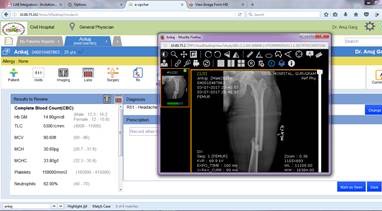 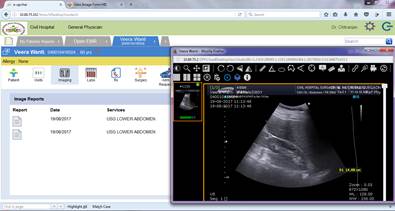 13
Pharmacy Module
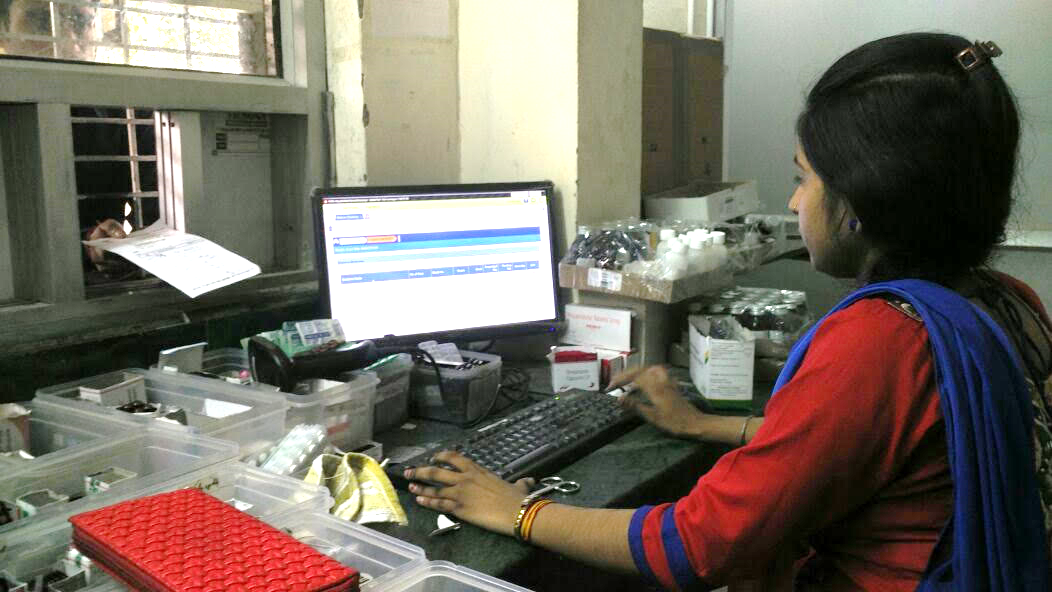 Availability of online Prescription (part of EMR) for medicine  dispensing 
Automatic linkage with the store inventory 
Alerts for stock outs, expiry etc.
14
IP Touch Points, Activities and KPIs
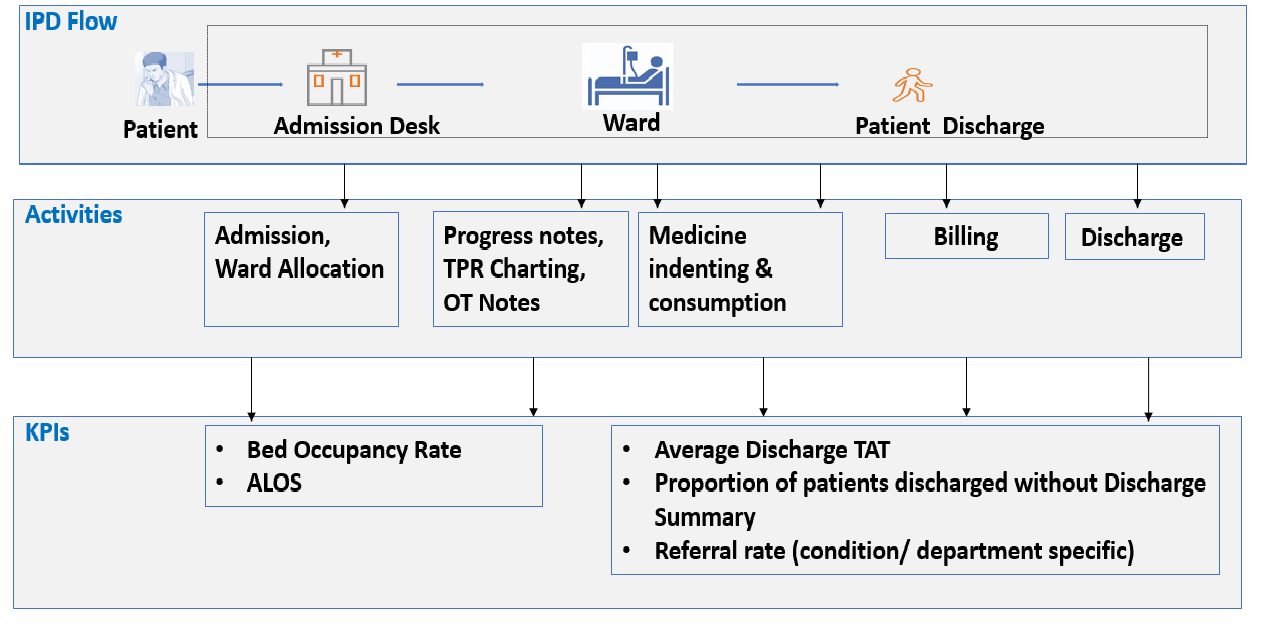 15
IPD Module
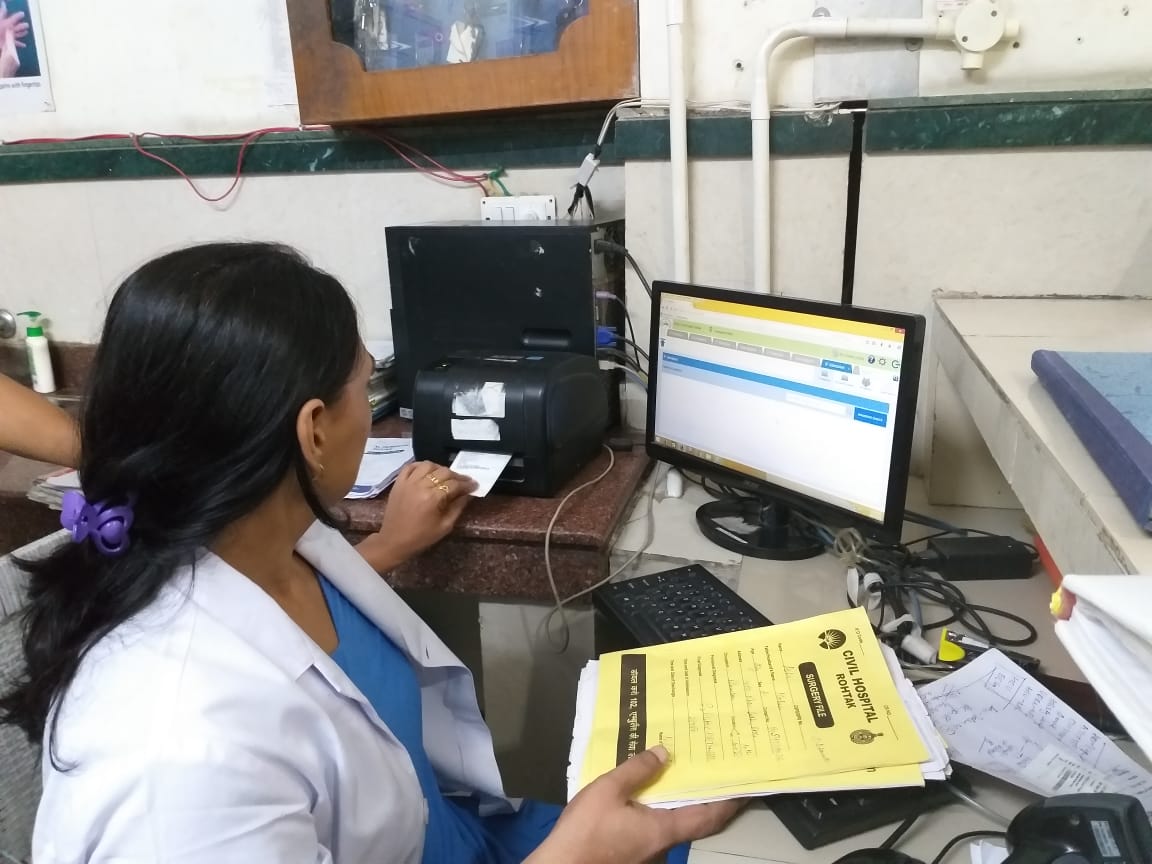 Capturing the diagnosis, investigations and the hospital course of treatment
Surgical procedures (including OT notes,  Anaesthesia details)
Discharge summaries automatically populated with the course of events post admission
16
Sterile linen and instruments transported in linen/instrument trolleys
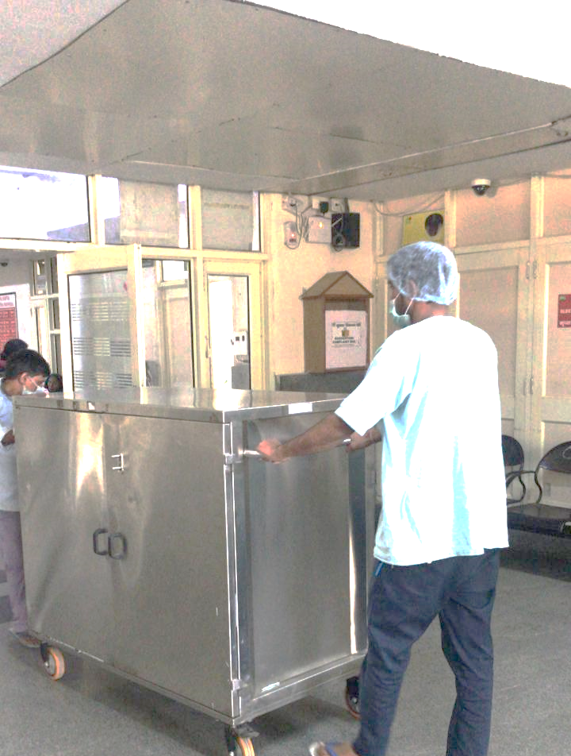 Digitisation of patient record
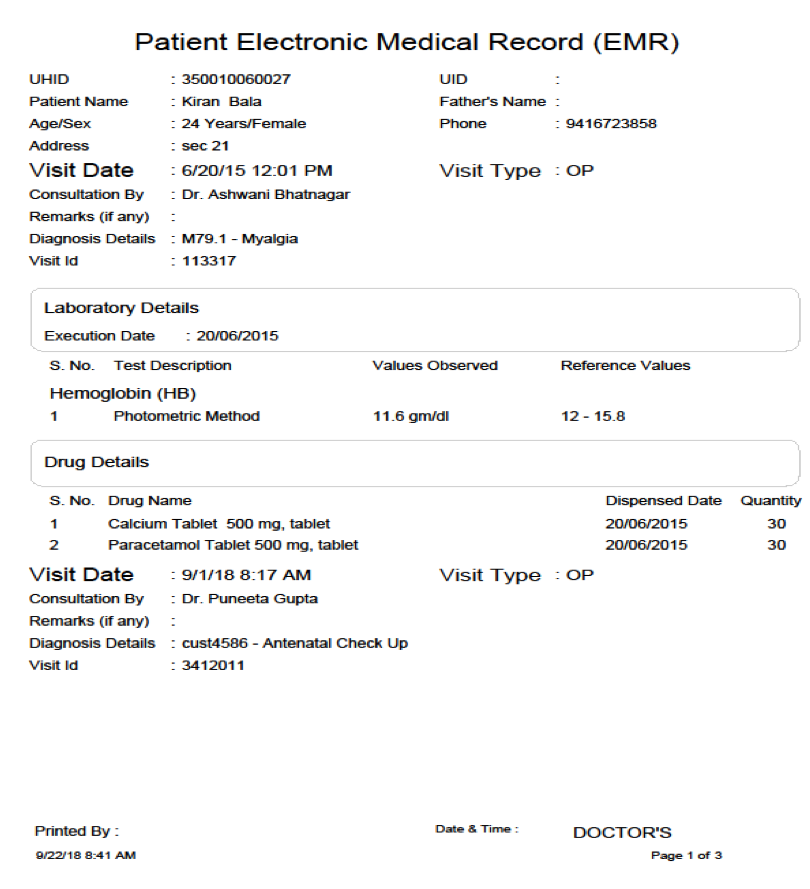 Patient record captured in the form of Electronic Medical Record (EMR) against each  patient ID. Available for review and evaluation by the doctors.
It includes:
Patient diagnosis which is mapped to ICD 10 classification
Diagnostic reports
Medicines dispensed/issued
Surgery details (if any)
Discharge details
18
Store & Sub Store Module
Transparency related to stock availability
Reduction in wastage due to Expiry 
Reduction in pilferage of drugs
Improved decision making
Alerts  for 
Stock   outs
Near expiry drugs
Expired 
  drugs
Analysis of consumption patterns for fixing reorder levels for drugs
Dispensing of drugs through the pharmacy/
store module
Mapping of available drugs
Benefits of implementing e-Upchaar
Structure
Process
Outcome
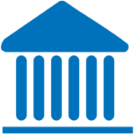 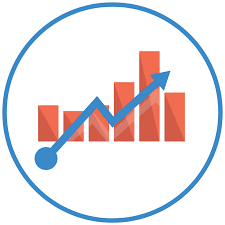 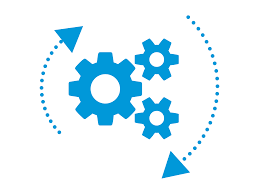 Electronic  Health Record for all registered patients
Online laboratory  reports
Monitoring of pre-defined health indicators
Improved patient outcomes
Capturing of patient feedback through ‘Mera Aspataal’
Improved patient satisfaction levels
UHID generation, Aadhaar linkage, facilitation through registration counters
In-patient identification through ID bands reducing medication errors
Token system in OPD, ER and diagnostics to reduce patient waiting
Manual records replaced with lean system
Reduced waiting times 
Quality patient care
Clinical effectiveness through standardized treatment protocols
Automation of laboratory and radiology services
System alerts in pharmacy and stores for stock-outs and near expiry
20
Cost effectiveness
24,20,700
21
Laboratory errors and re-dos being analysed by the laboratory staff
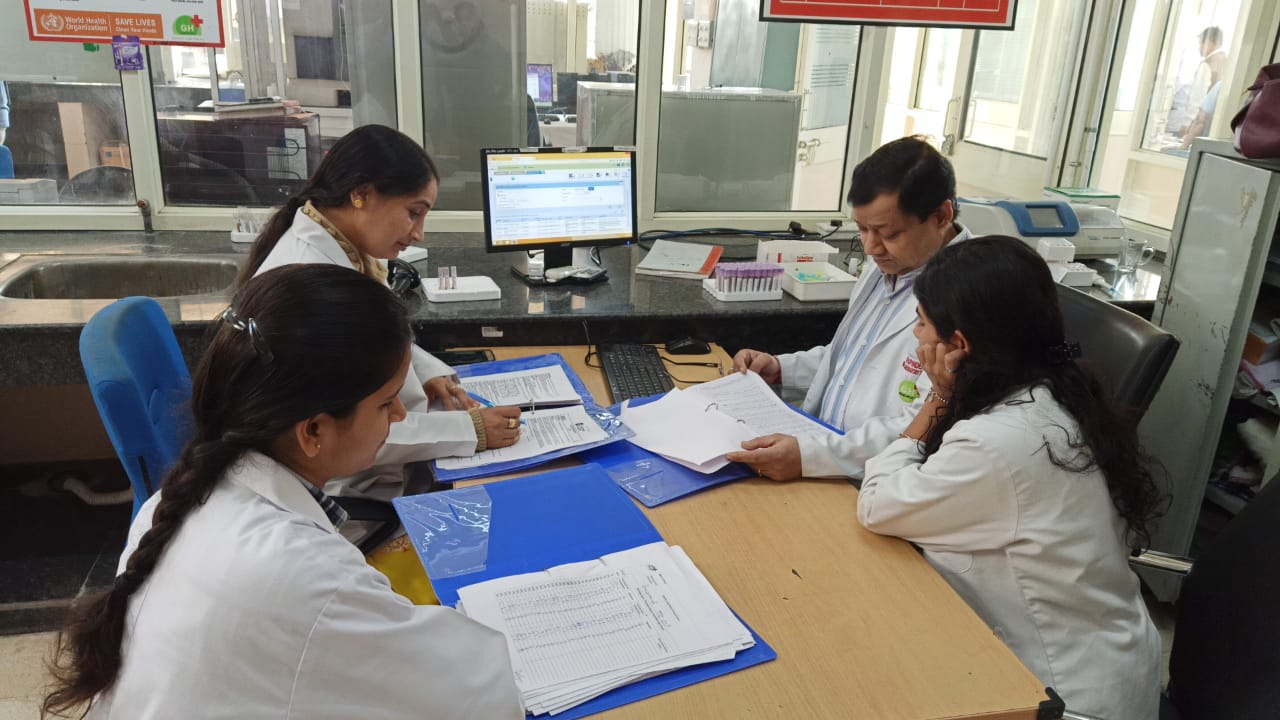 Impact analysis
23
Overview of implementation
24
New Developments
Key performance indicators (KPIs)
Central dashboard
HRMS
http://117.252.5.249:9093/#/Login
http://117.252.5.248:8092/dashboard/dashboardLanding.jsp
25
Change management
Integration with external applications
Standardization of processes
Training of the users
Shift from manual data recording to a more transparent system
Interoperability issues with external application
Operational issues
Differential price master across facilities
Lack of transparency related to services
Manpower constraints
Issues with data validation
Delayed construction activities
Inadequate manpower
Challenges
The way forward..
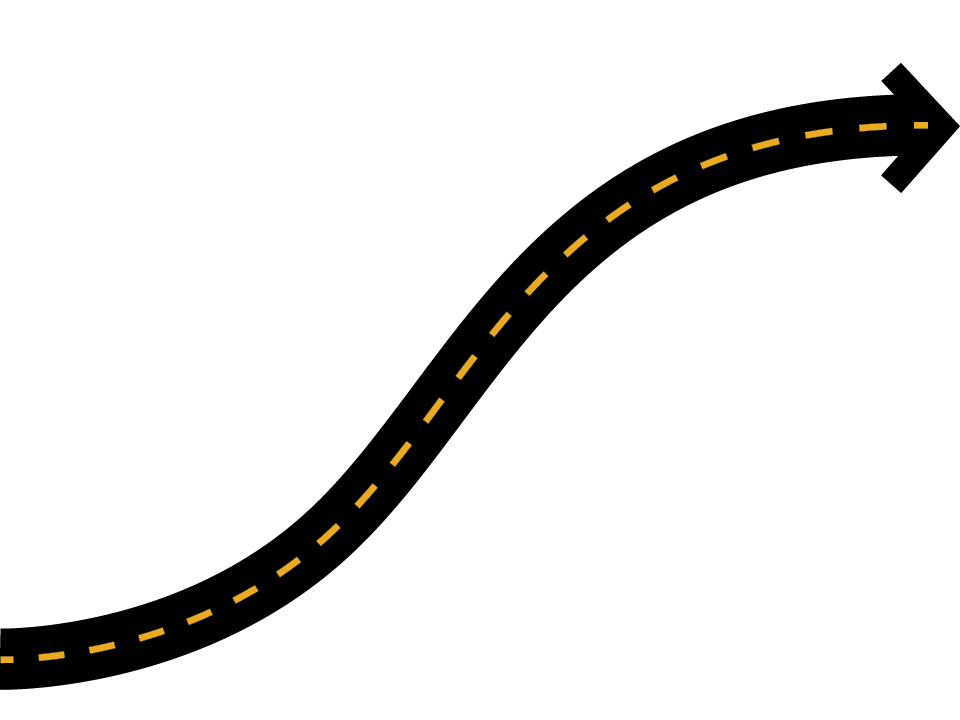 Expanding to the remaining healthcare facilities 
(Approximately 670): New RFP in the process of finalization
Advanced analytics for decision making at the
state level
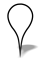 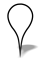 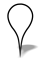 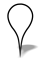 Web portal and mobile application
Data Mining for research studies/publications
27
Thanks
28